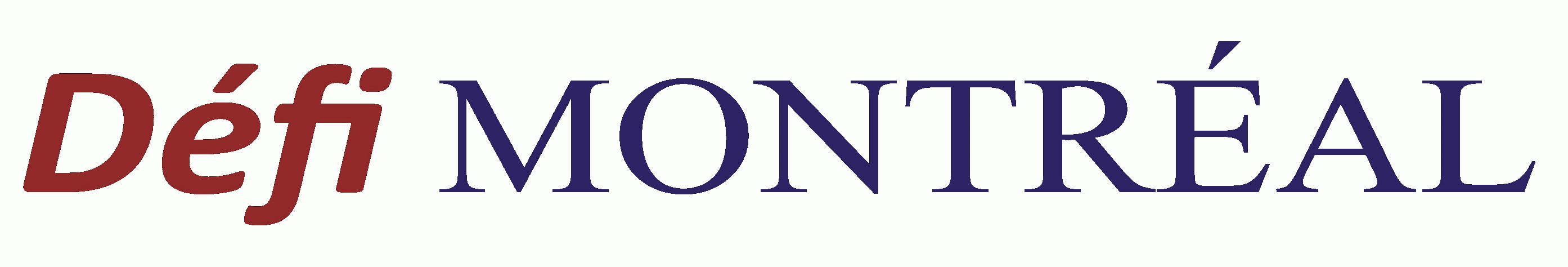 Entrepreneurs pour un Monde Meilleur
Atelier Storytelling
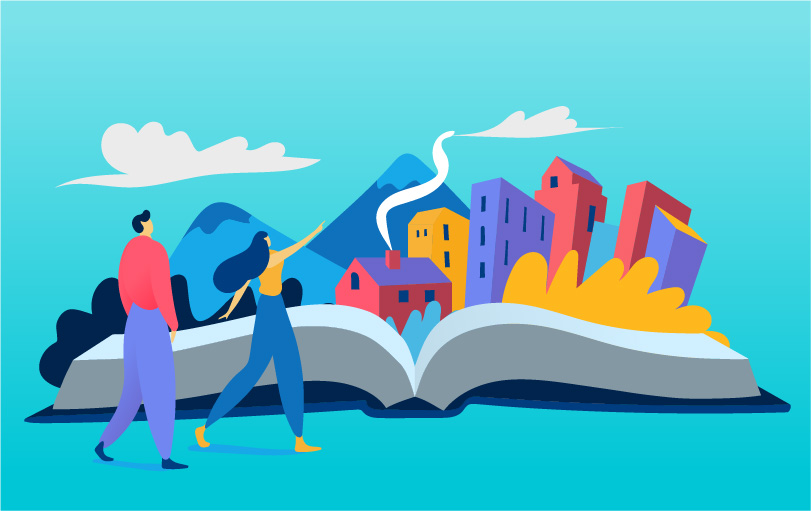 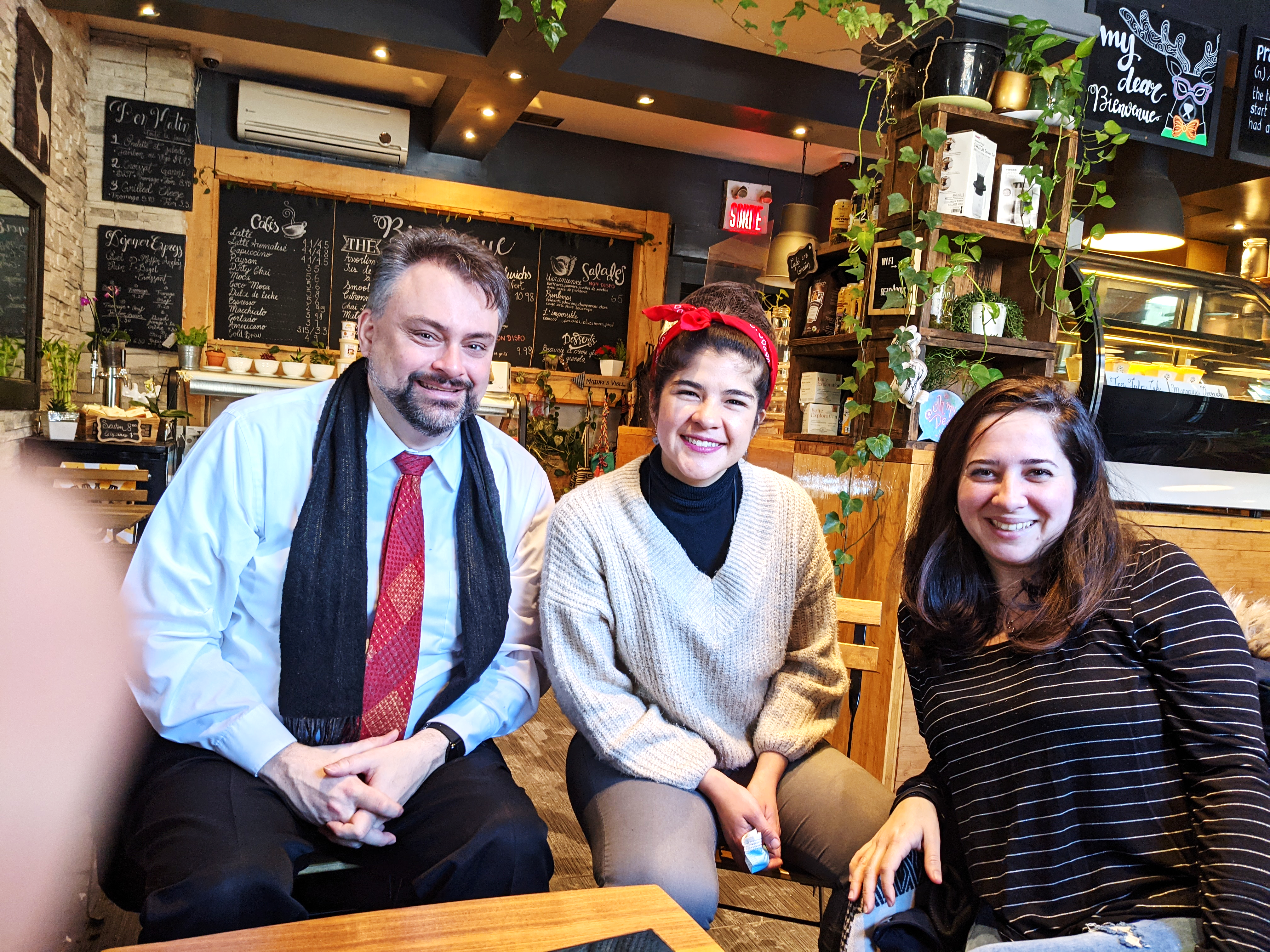 avec 
Martin Duchaîne 
Directeur Défi Montréal
d’après une présentation 
de Josée Klus
Defi MTL.com    Accélérez votre succès tous les jeudis !
Defi MTL.com       Atelier Storytelling
Étape 1 : faire votre “Story Arc” – intro conférences et formation
Connaître votre client / auditoire / persona
Description (donnez-lui un nom !)
Ses désirs, besoins, motivations mis en situation
Est-ce à lui (elle) que vous vous adressez ?
Adaptez-vous ! Vos vs Leurs objectifs
Comment vous transformez sa vie ! 
Avant / Après vous avoir rencontré
2023 - Martin Duchaîne - DefiMTL.com
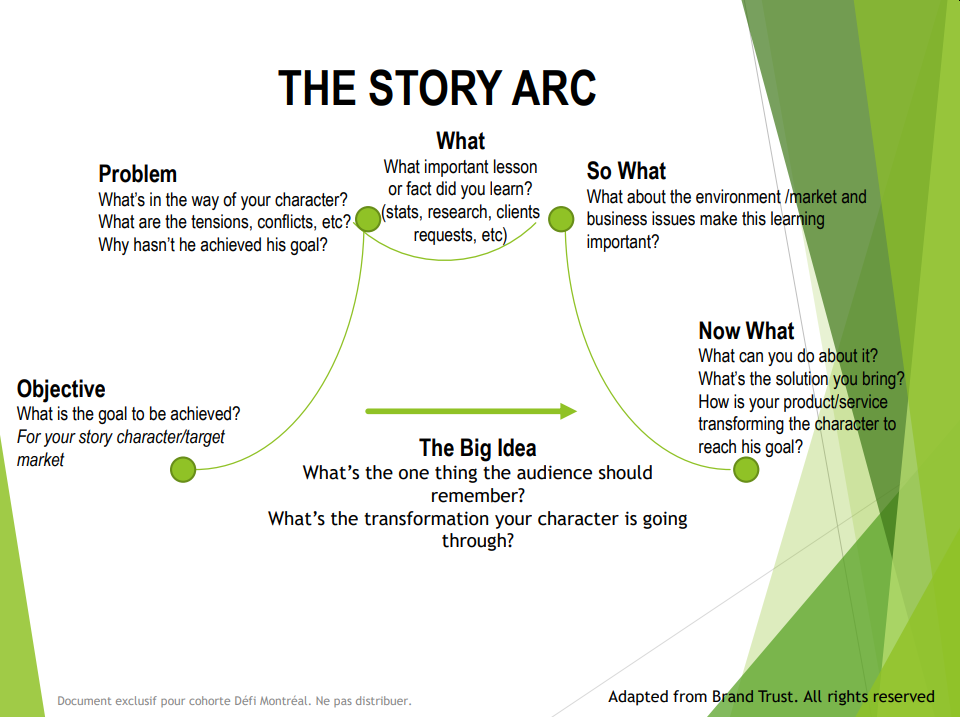 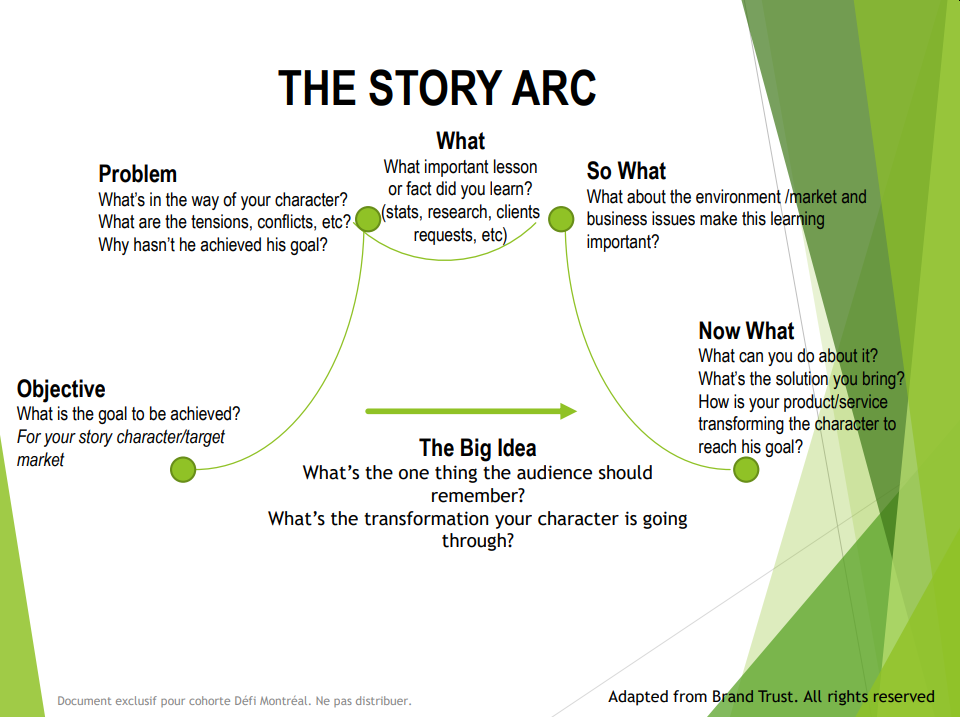 Defi MTL.com       Atelier Storytelling
“Story Arc” : Grande idée
Quel est LE message de l’histoire ?
	Qu’est-ce que vous voulez qu’on en retienne ?
Quelle est la “grande transformation” que vous amenez ?
2022 - Martin Duchaîne - DefiMTL.com
Defi MTL.com       Atelier Storytelling
“Story Arc” : Grande idée
Écrivez le message principal de votre histoire
2022 - Martin Duchaîne - DefiMTL.com
Defi MTL.com       Atelier Storytelling
“Story Arc” : 1. Objectif du personnage
Quel est le but à atteindre ?
	Par votre personnage / audience cible
Écrivez le but à atteindre pour votre personnage
…
2022 - Martin Duchaîne - DefiMTL.com
Defi MTL.com       Atelier Storytelling
“Story Arc” : 2. Problème / défi !
Quelle la “souffrance” ?  
Qu’est-ce qui l’empêche d’avancer ?
Quelles sont les tensions, conflits ?
Pourquoi le but est hors d’atteinte ?
2022 - Martin Duchaîne - DefiMTL.com
Defi MTL.com       Atelier Storytelling
“Story Arc” : 2. Problème / défi !
Écrivez les principaux défis, obstacles, conflits, etc.
2022 - Martin Duchaîne - DefiMTL.com
Defi MTL.com       Atelier Storytelling
“Story Arc” : 3. Quoi ?  Les faits !
Quelle est la leçon à retenir ?  
Les faits (chiffres ou pas) les plus révélateurs ?
Demandes clients, défis, stats, marché, etc.
2022 - Martin Duchaîne - DefiMTL.com
Defi MTL.com       Atelier Storytelling
“Story Arc” : 3. Quoi ?  Les faits !
Écrivez les leçons, les faits les plus révélateurs
2022 - Martin Duchaîne - DefiMTL.com
Defi MTL.com       Atelier Storytelling
“Story Arc” : 4. Et alors ?  Le contexte, l’impact
Quel est l’environnement, le contexte ?  
Pourquoi les faits / problèmes sont si importants ?
…écrivez le ici !
2022 - Martin Duchaîne - DefiMTL.com
Defi MTL.com       Atelier Storytelling
“Story Arc” : 5. Et ensuite ?  Passer à l’action !
Qu’est-ce qu’on peut faire ?  
Prochaine étape : la solution + action + effets
Transformation : ça nous mène ou ?  Bénéfices
2022 - Martin Duchaîne - DefiMTL.com
Defi MTL.com       Atelier Storytelling
“Story Arc” : 5. Et ensuite ?  Passer à l’action !
Prochaine étape : la solution + action + effets


ça nous mène ou ?  Liste des Bénéfices principaux
2022 - Martin Duchaîne - DefiMTL.com
Defi MTL.com       Atelier Storytelling
Étape 2 : faire votre Storyboard
Une idée majeur par page !
vue d’ensemble, pas de détails
Penser “10-20-30”

Utilisez les Post-it pour trouver le meilleur déroulement, enchaînement d’idées, préparer les punchs, etc.
Faite « une phrase-sujet » par page !
2022 - Martin Duchaîne - DefiMTL.com